Class Collaboration
Car
Car
AutoDrive
Engine
InfoSystem
AutoDrive
Traffic
Model
LIDAR
MapSystem
public class Car
{
    private string _model;
    private Engine _engine;
    private InfoSystem _infoSystem;
    private AutoDrive _autoDrive;
}
public Car(string model, …)
{
    _model = model;
    _engine = new Engine(…);
    _infoSystem = new InfoSystem(…);
    _autoDrive = new AutoDrive(…);
}
public void Start()
{
    _engine.Start();
    _infoSystem.On(…);
    _autoDrive.On(…);
}
Car
Car
Engine
AutoDrive
InfoSystem
AutoDrive
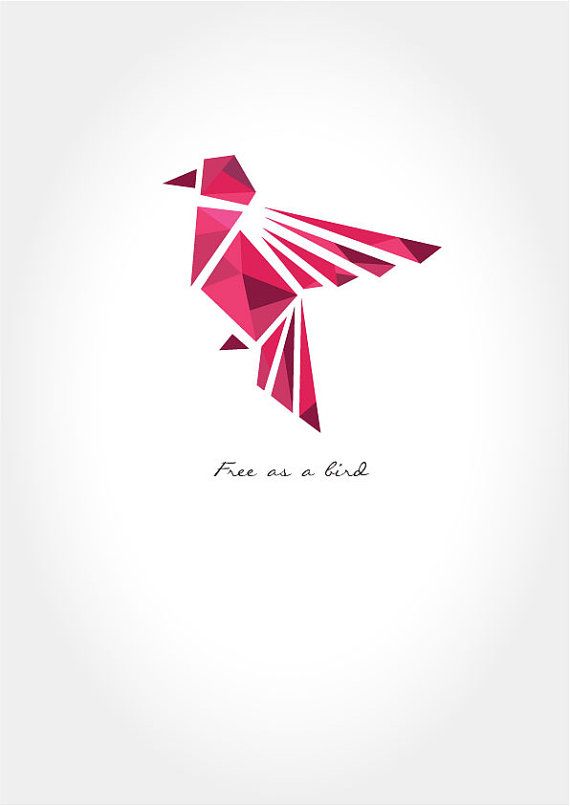 Abstraction
Work at an appropriate level of detail
Interact with system interface (methods, properties, …)
Ignore subsystem details